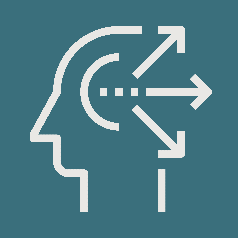 STRENGHTS
SWOT
ANALYSIS 
Primark
2024
WEAKNESSES
OPPORTUNITIES
THREATS
www.strategypunk.com
SWOT ANALYSIS – Primark 2024
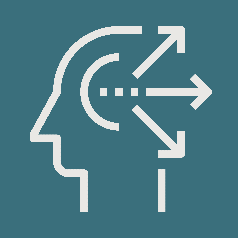 STRENGTHS
WEAKNESSES
OPPORTUNITIES
THREATS
Fierce Competition: Increasing pressure from retail giants and online fashion stores.
Margin Erosion: Vulnerability to fluctuating costs in materials and labor.
Reputational Risks: Potential for negative publicity from supply chain issues.
Market Saturation: Need to differentiate to maintain market share amidst growing.
No E-commerce: Lacks an online sales presence, limiting growth and accessibility.
Supply Chain Opacity: Limited transparency in supply chain raises ethical concerns.
Brand Perception: Viewed by some as a purveyor of cheap, low-quality fast fashion.
Quality Concerns: Products may lack durability compared to premium brands.
Online Sales: Potential to expand into e-commerce to reach more customers.
Sustainability Initiatives: Leading in eco-friendly practices can attract conscious consumers.
Expanded Target Markets: Broadening product range to attract diverse demographics.
Enhanced Product Quality: Focusing on quality to improve brand perception and allow slight price increases.
Global Footprint: Stores in 16 countries, offering economies of scale and increased brand visibility.
Trend-Focused Selection: Curates on-trend collections, keeping inventory fresh and relevant.
Ultra-Efficient Supply Chain: Lean operations and strong bargaining power with suppliers, ensuring low costs.
Streamlined In-Store Experience: Focus on merchandise with minimal store decor, enhancing the shopping experience.
www.strategypunk.com